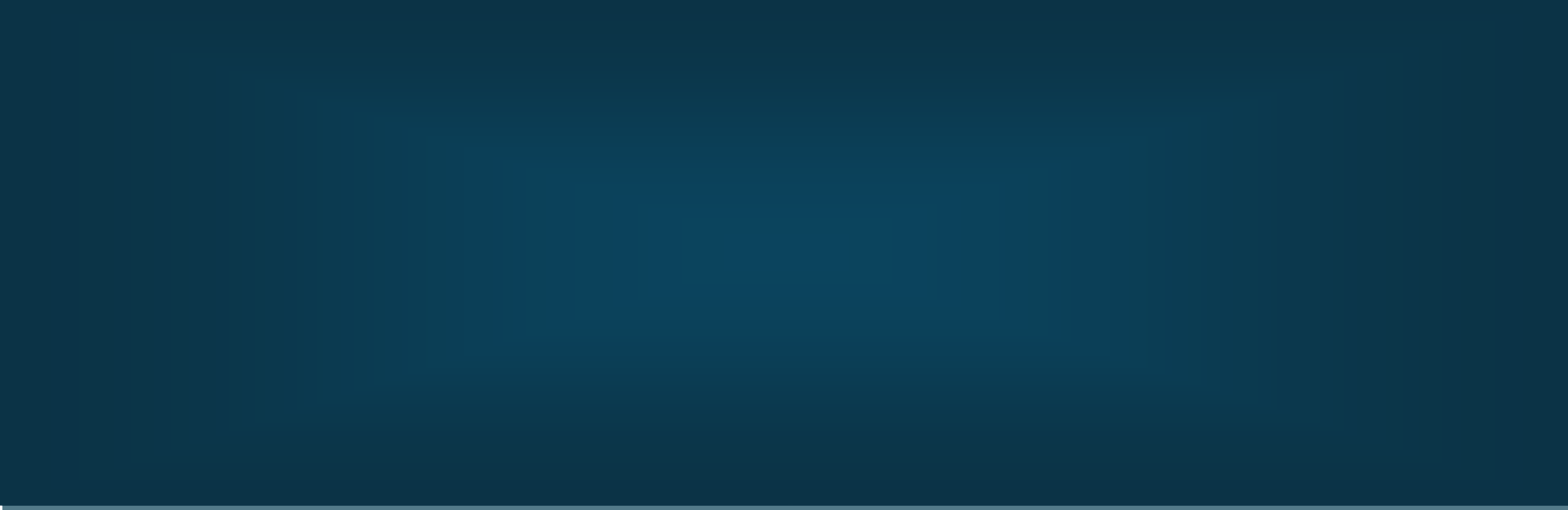 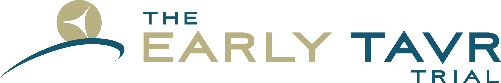 Cardiac Biomarkers in Patients with Asymptomatic Severe Aortic Stenosis: Biomarker Analysis from the EARLY TAVR Trial
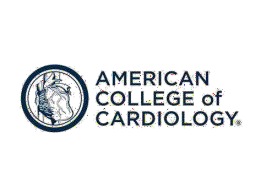 Drs. Brian R. Lindman,
Philippe Généreux, Allan Schwartz, and Martin B. Leon
on behalf of the EARLY TAVR Investigators
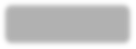 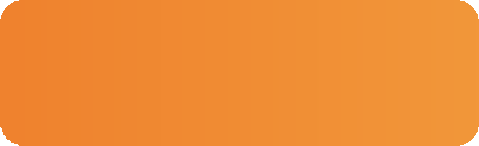 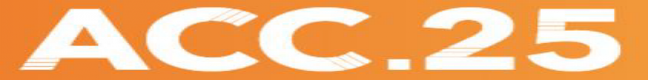 Disclosures – Brian R. Lindman, MD
ACC 2025	Chicago, IL● March 29-31
●
Within the past 36 months, I or my spouse/partner have had a financial interest/arrangement or affiliation with the organization(s) listed below:
Company
Anteris, AstraZeneca, Edwards
Lifesciences, Medtronic Inc., Kardigan
Edwards Lifesciences
Financial Relationship
Consulting Fees

Institutional Grant/Contract
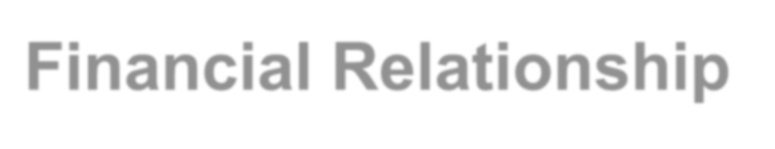 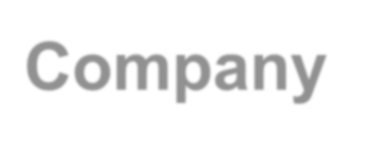 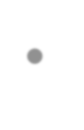 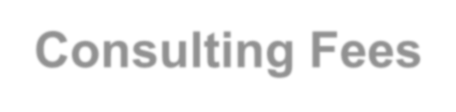 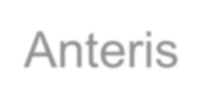 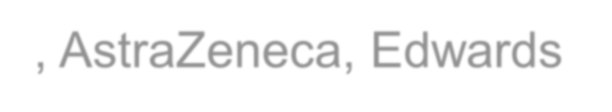 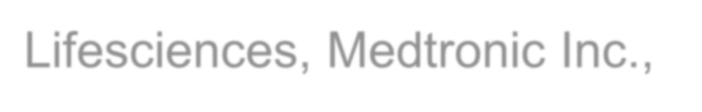 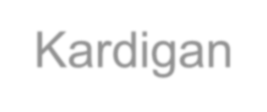 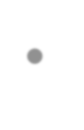 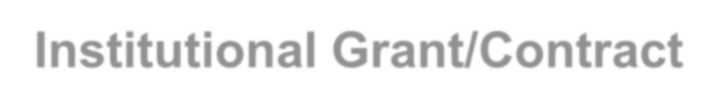 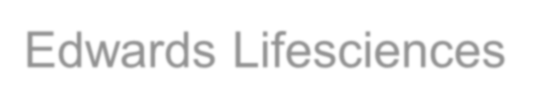 Background
Results from the EARLY TAVR trial were recently reported, showing early transcatheter aortic valve replacement (TAVR) was superior to clinical surveillance (CS) in patients with asymptomatic, severe aortic stenosis (AS).1
Based on prior studies evaluating biomarkers in AS,2-6 the ACC/AHA valve guidelines include a Class 2a recommendation:
“In apparently asymptomatic patients with severe AS (Stage C1) and low surgical risk, AVR is reasonable when serum BNP level is >3 times normal.”
1Généreux et al., NEJM 2024. 2Clavel et al., J Am Coll Cardiol. 2014. 3 Chin et al., Eur Heart J. 2014
4 Perry et al., J Am Heart Assoc. 2022 5 Stein et al., J Am Heart Assoc. 2022 6 Bergler-Klein et al., Circ. 2004
Hypothesis
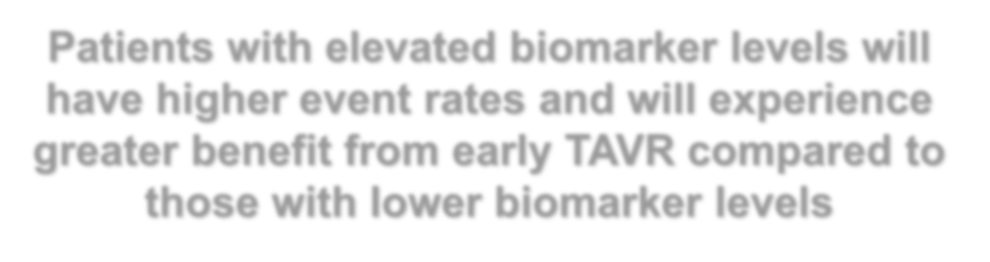 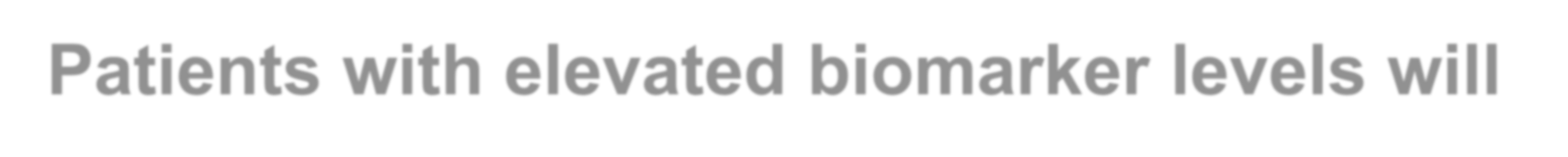 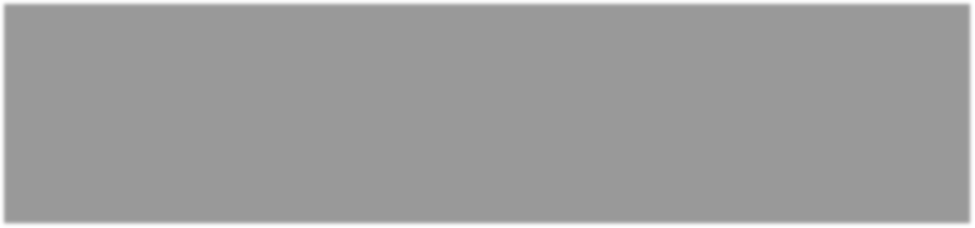 Patients with elevated biomarker levels will have higher event rates and will experience greater benefit from early TAVR compared to those with lower biomarker levels
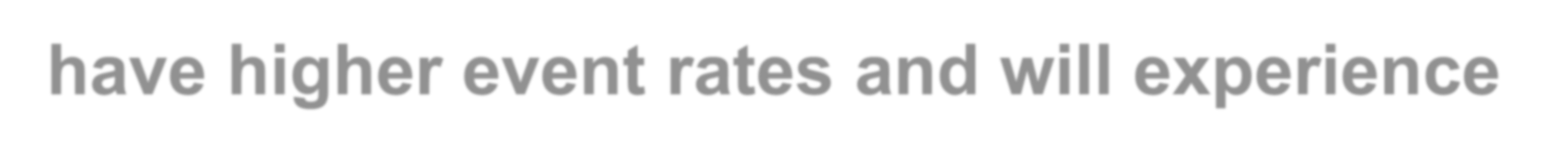 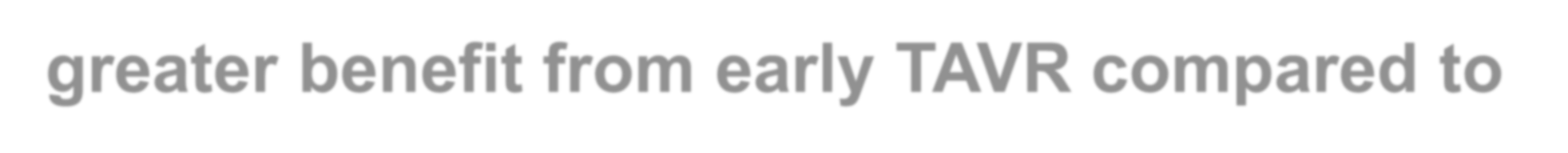 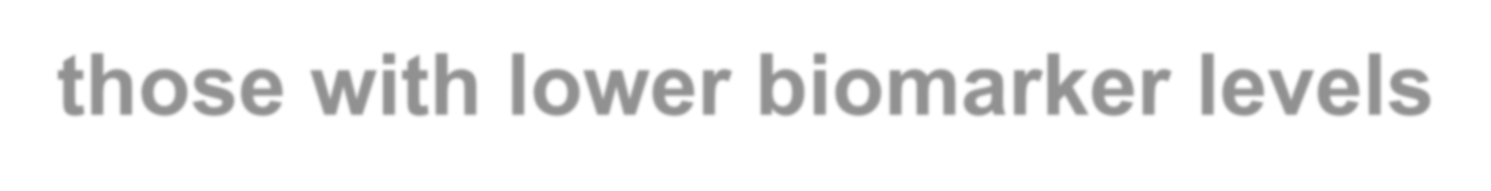 Biomarker Study Design
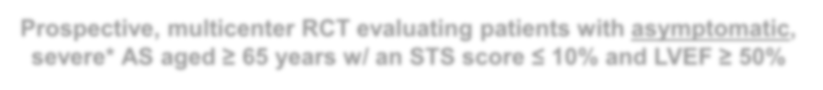 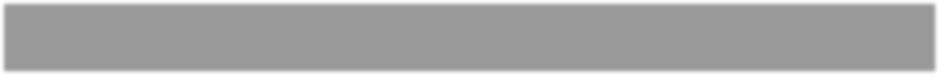 Prospective, multicenter RCT evaluating patients with asymptomatic,
severe* AS aged ≥ 65 years w/ an STS score ≤ 10% and LVEF ≥ 50%
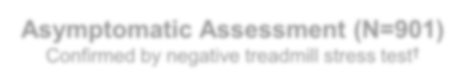 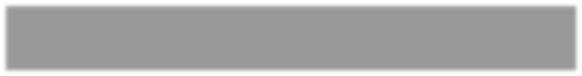 Asymptomatic Assessment (N=901)
Confirmed by negative treadmill stress test†
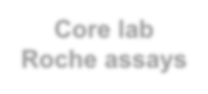 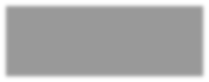 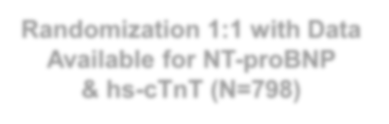 Core lab Roche assays
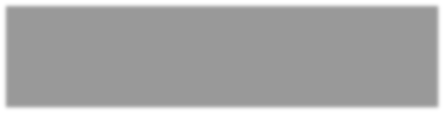 Randomization 1:1 with Data Available for NT-proBNP
& hs-cTnT (N=798)
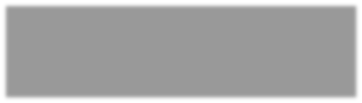 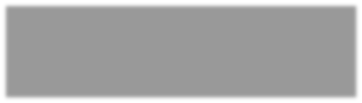 Transfemoral-TAVR (N=414)
(SAPIEN 3 or SAPIEN 3 Ultra THV)
Clinical Surveillance‡
(N=384)
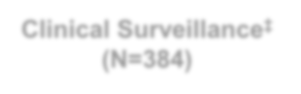 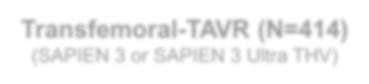 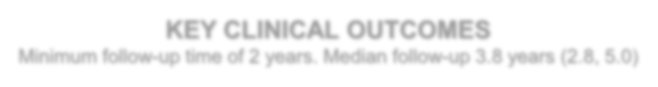 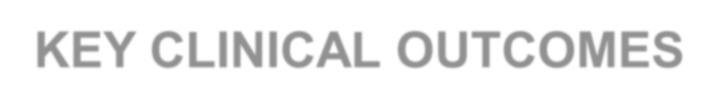 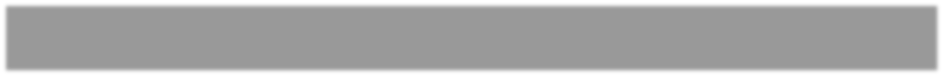 KEY CLINICAL OUTCOMES
Minimum follow-up time of 2 years. Median follow-up 3.8 years (2.8, 5.0)
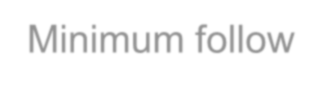 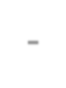 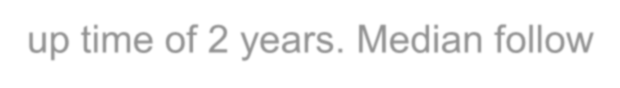 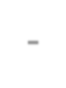 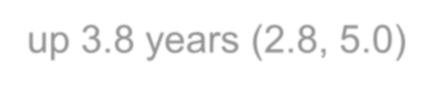 *Included patients with a MG > 40 mmHG or Vmax > 4m/s.	†Confirmed by detailed clinical history alone if patient was unable to perform stress test
‡Received standard care according to American College of Cardiology and American Heart Association guidelines.
Baseline Characteristics – by Tertile
Values presented as %, mean or median *P<0.05 at baseline using Jonckheere-Terpstra Trend test for continuous variables and Cochran–Armitage test for
binary variables.
Baseline Echo – by Tertile
Values presented as %, mean or median *P<0.05 at baseline using Jonckheere-Terpstra Trend test for continuous variables and Cochran–Armitage test for
binary variables.
Primary Endpoint
Death, stroke or unplanned CV hospitalization
NT-proBNP
hs-cTnT
Death, Stroke or Unplanned CV hosp (%)
Death, Stroke or Unplanned CV hosp (%)
60
60
Tertile 3
Tertile 2
Tertile 1
Tertile 3
Tertile 2
Tertile 1
53.4
47.0
53.5
42.0
40
40
32.2
31.4
33.1
29.3
29.1
29.5
20
20
20.9
19.8
Log rank p=0.004

24	36	48	60
Months from Randomization
Log rank p<0.001

24	36	48	60
Months from Randomization
0
0
0
12
0
12
Death, Stroke or HF Hospitalization
NT-proBNP
hs-cTnT
60
60
Tertile 3
Tertile 2
Tertile 1
Tertile 3
Tertile 2
Tertile 1
Death, Stroke or HF Hospitalization (%)
Death, Stroke or HF Hospitalization (%)
Log rank p<0.001
Log rank p=0.20
40
40
38.4
34.1
20.8
17.5
20
23.1
20
11.7
11.1
16.1
11.9
9.1
7.2
0
0
5.0
24	36	48
Months from Randomization
24	36	48
Months from Randomization
0
12
60
0
12
60
Exploratory Composite Endpoint
Death, stroke, unplanned CV hospitalization, or valve-related intervention/reintervention with advanced signs or symptoms
NT-proBNP	hs-cTnT
60	60
Death, Stroke, Unplanned CV Hosp. and Intervention with Advanced Signs or Symptoms’(%)
Death, Stroke, Unplanned CV Hosp. and Intervention with Advanced Signs or Symptoms’(%)
Tertile 3
Tertile 2
Tertile 3
Tertile 2
56.1
56.4
Tertile 1
Tertile 1
48.7
46.6
40
40
33.3
32.2
34.5
33.1
29.2
28.0
20
20
19.0
16.7
Log rank p<0.001

24	36	48	60
Months from Randomization
Log rank p<0.001

24	36	48	60
Months from Randomization
0
0
0
12
0
12
HF Hospitalization
NT-proBNP
hs-cTnT
60
60
Tertile 3
Tertile 2
Tertile 1
Tertile 3
Tertile 2
Tertile 1
Log rank p<0.001
Log rank p=0.04
HF Hospitalization (%)
HF Hospitalization (%)
40
40
20
20
14.2
6.7
6.6
5.4
5.0
17.4
9.7
3.8
4.6
7.7
2.4
1.5
0
0
24	36	48
Months from Randomization
24	36	48
Months from Randomization
0
12
60
0
12
60
Treatment Effect: NT-proBNP
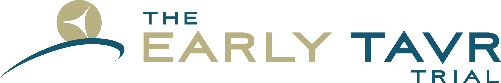 1
2
CS better
0.1
TAVR better
Treatment Effect: hs-cTnT
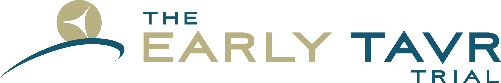 1
2
CS better
0.1
TAVR better
Treatment Effect: Elevated* vs. Normal NT-proBNP
NT-proBNP
HR (95% CI)
Number Needed to Treat
Pint
0.26
0.68
0.36
0.70
1
2
CS better
0.1
TAVR better
*Elevated NT-proBNP is defined as ≥ 125 pg/mL for subjects <75 years and ≥450 for subjects ≥75 years.  N=372 Normal, N=426 Elevated
Treatment Effect: Elevated* vs. Normal hs-cTnT
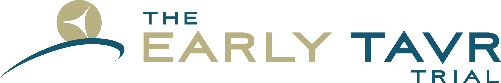 1
2
CS better
0.1
TAVR better
*Elevated hs-cTnT defined as ≥ 14 pg/mL for females and ≥ 22 pg/mL for males. N=573 Normal, N=225 Elevated
Treatment Effect: ≤ vs > 3-fold Elevated* NT-proBNP
Pint


0.20
0.67
0.93
0.10
1
2
CS better
0.1
TAVR better
Testing the ACC/AHA Valve Guidelines Class 2a recommendation
*Elevated NT-proBNP is defined as ≥ 125 pg/mL for subjects <75 years and ≥450 for subjects ≥75 years. N=646 ≤3-fold, N=152 >3-fold
Conversion to AVR in the CS arm
NT-proBNP
hs-cTnT
98
97
93
96
92
77
100
100
Tertile 3
Tertile 3
Tertile 2
75
75
Tertile 2
70
69
60
Tertile 1
Tertile 1
80
80
Conversion to AVR (%)
Conversion to AVR(%)
60
60
Log rank p=0.04
Median (Q1, Q3) time to conversion
Log rank p=0.64
40
40
Median (Q1, Q3) time to conversion
Tertile 3  336 (132, 498) days
Tertile 3
Tertile 2
Tertile 1

24	36
321 (150, 449) days
305 (125, 591) days
399 (201, 774) days

48	60
20
20
Tertile 2
Tertile 1

24	36
389 (171, 713) days
301 (149, 496) days

48	60
0
0
0
12
0
12
Months from Randomization
Months from Randomization
At the time of analysis, 30 patients were still on study but had not converted to AVR
Conversion to AVR in the CS arm
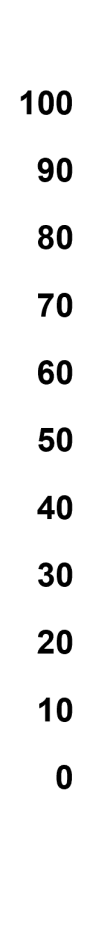 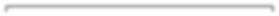 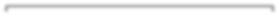 100
90
80
70
60
50
40
30
20
10
0
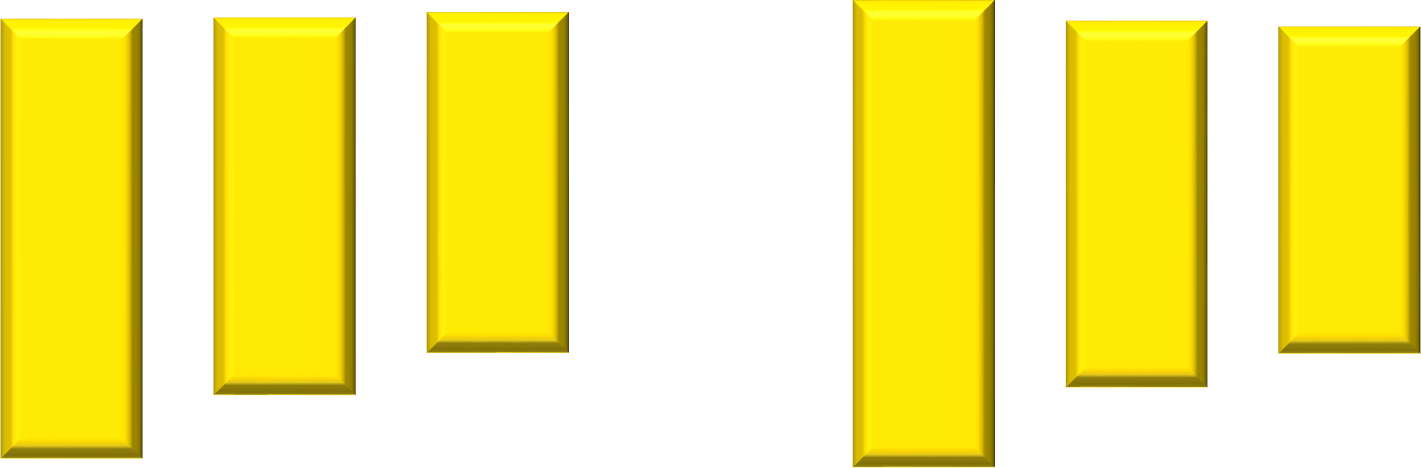 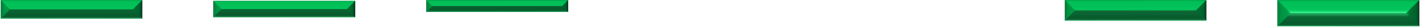 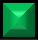 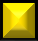 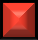 acute signs and
symptoms
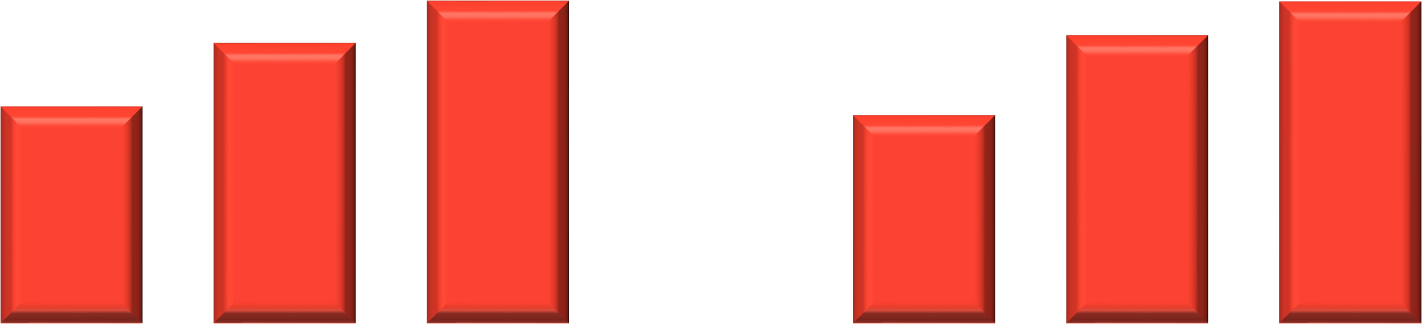 32.1%
41.5%
47.7%
30.8%
42.6%
47.6%
1st Tertile
2nd Tertile
3rd Tertile
1st Tertile
2nd Tertile
3rd Tertile
NT-proBNP
hs-cTnT
P-values based on Jonckheere-Terpstra Trend Test
Conclusions & Clinical Implications
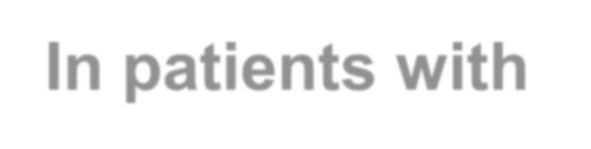 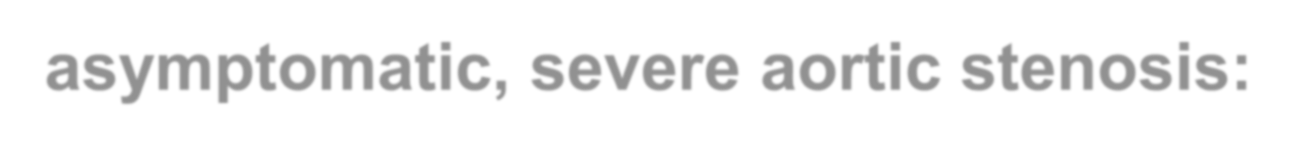 In patients with asymptomatic, severe aortic stenosis:
Higher baseline biomarker levels were associated with higher event rates
The benefit of an early TAVR strategy was consistent regardless of baseline NT-
proBNP and hs-cTnT concentrations
Contrary to our hypothesis, the relative benefit of an early TAVR strategy tended to be more pronounced in those with the lowest biomarker levels
Baseline biomarker levels did not meaningfully predict conversion timing to delayed AVR nor provide reassurance that an acute/severe presentation could be avoided at conversion in the CS arm
Collectively, these findings suggest limited value for single measurements of
NT-proBNP and hs-cTnT to guide the timing of TAVR in asymptomatic patients
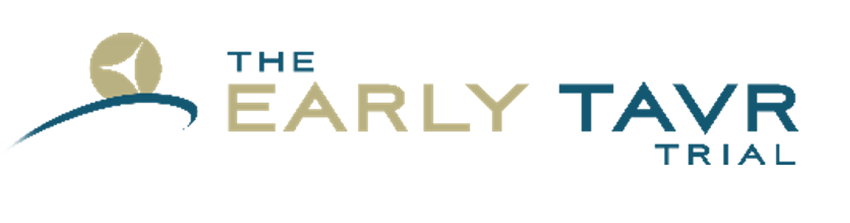 THANK YOU!
To all the patients, sites, and investigators who participated in the EARLY TAVR trial
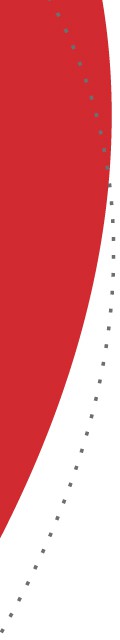 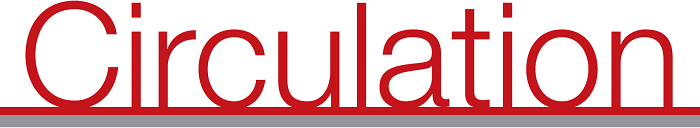 Just Published Online!
Cardiac Biomarkers in Patients with Asymptomatic Severe Aortic Stenosis:	Analysis from the EARLY TAVR Trial
Brian R. Lindman, Philippe Pibarot, Allan Schwartz, J. Bradley Oldemeyer, Yan Ru Su, Kashish Goel, David J. Cohen, William F. Fearon, Vasilis Babaliaros, David Daniels, Adnan Chhatriwalla, Hussam S. Suradi, Pinak Shah, Molly Szerlip, Michael J. Mack, Thom Dahle, William W. O’Neill, Charles J. Davidson, Raj Makkar, Tej Sheth, Jeremiah Depta, James T. DeVries, Jeffrey Southard, Andrei Pop, Paul Sorajja, Rebecca T. Hahn,
Yanglu Zhao, Martin B. Leon and Philippe Généreux
on behalf of the EARLY TAVR Trial Executive Committee and Study Investigators
https://www.ahajournals.org/doi/10.1161/CIRCULATIONAHA.125.074425
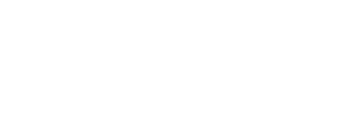 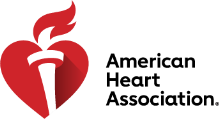 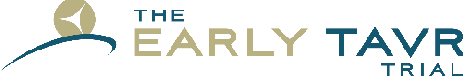 21